MAXIMIZE NETWORKS
What?
IEEE 802.3bt Power Over Ethernet:
Ratified in 2018
AKA - UPOE, UPOE+, POE++, 4PairPoE

Types:
Type 3 - Typically Pre-standard - 60 watt - Dual Signature
Type 4 - Standard - 90 watts - Single Signature

Run on CAT6 or specialty CAT 5e
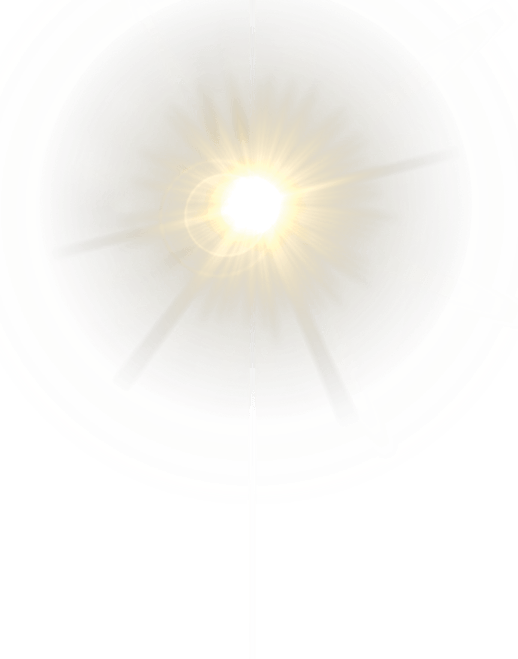 There is designed losson the cable, so don't expect full power at devices, ie 90 watts at PoE switch is 72 watts at the device.
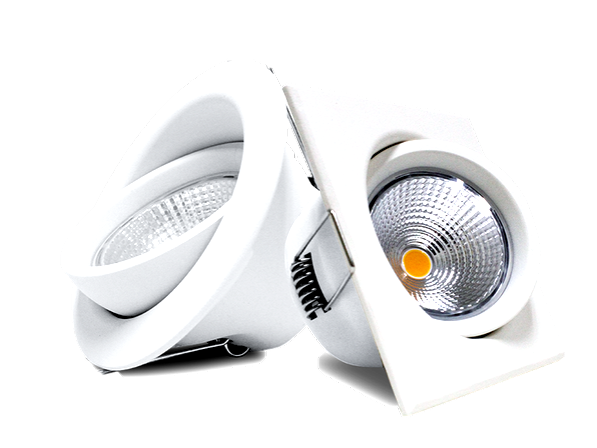 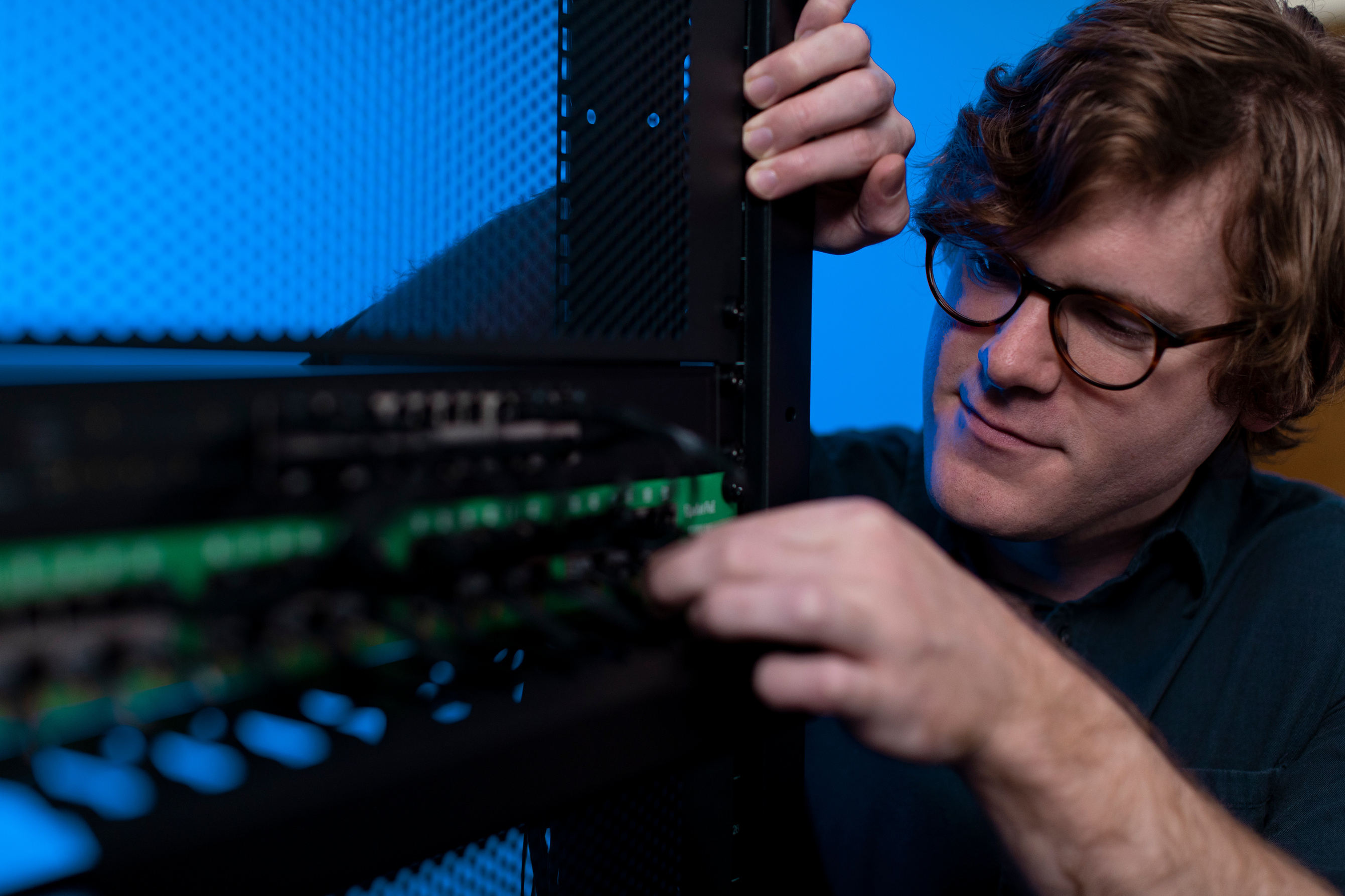 30%
>20%
36
Why?
Power over Ethernet
Month RoI
CAPEX Savings
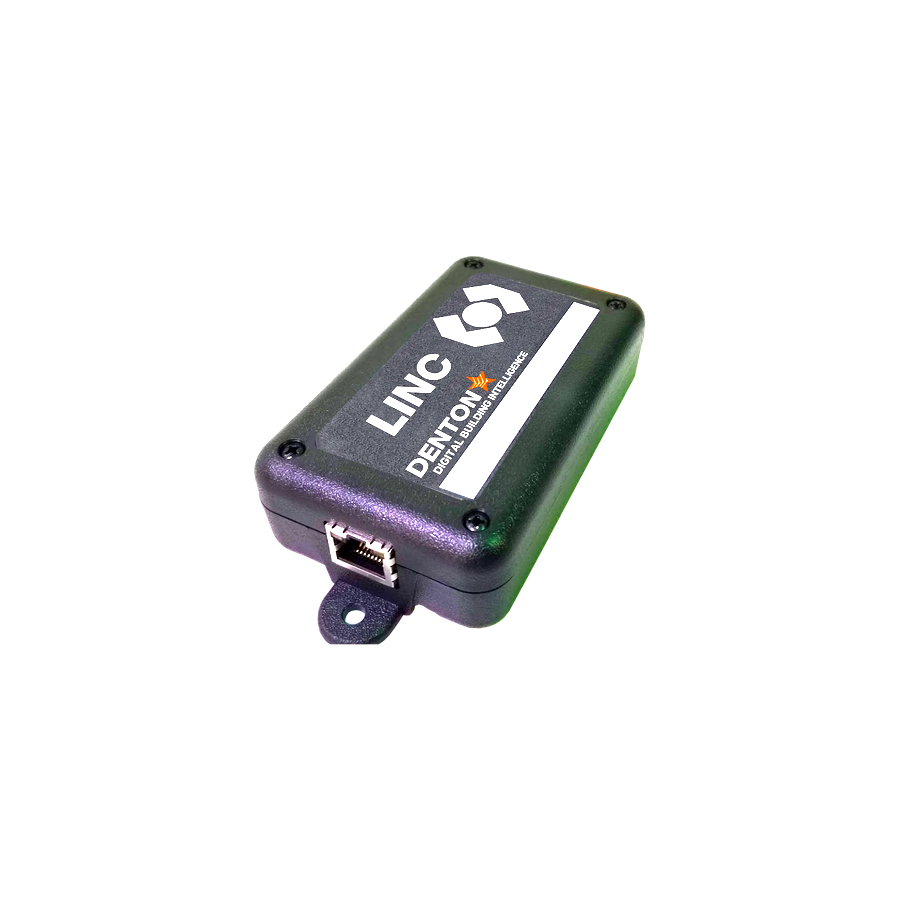 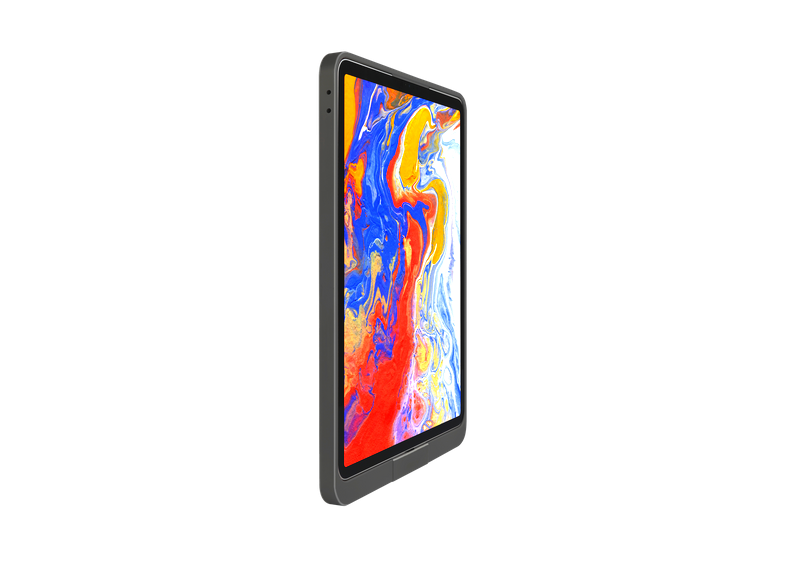 OPEX Savings
Move Processing to the Edge
How?
Power More Powerful Devices
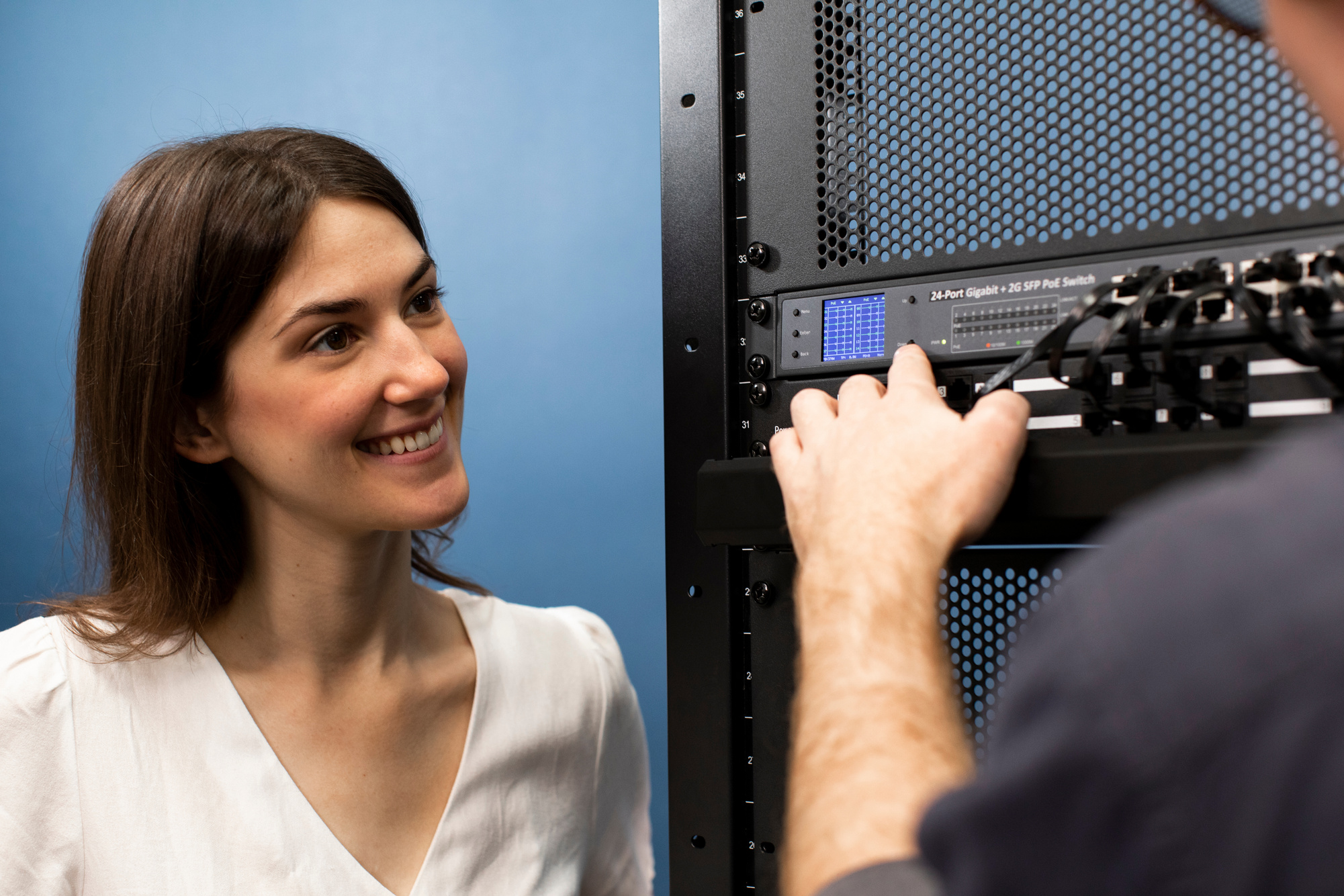 Integrate Modern Technology
Cool Stuff
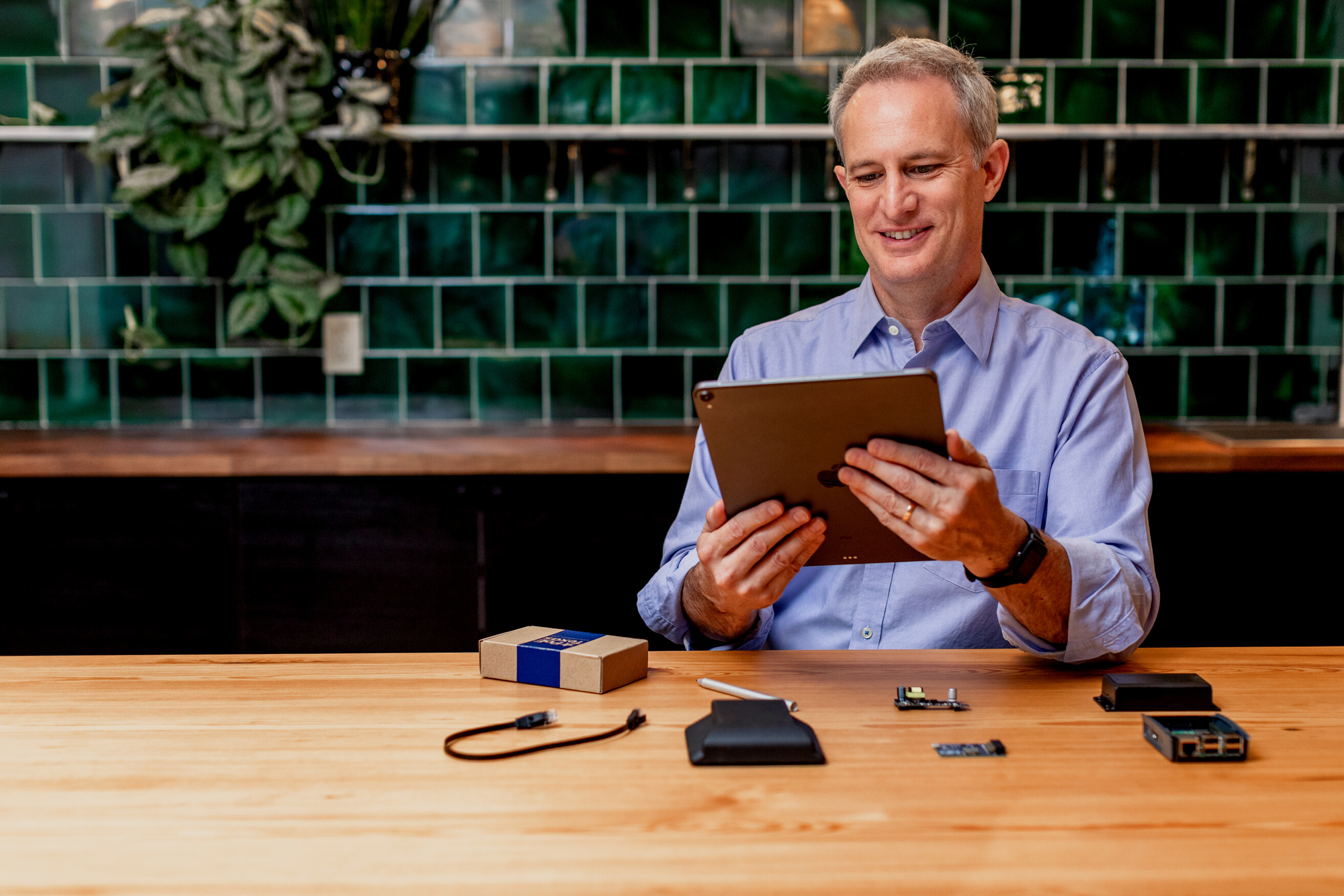 USB-C
The Universal Standard
Apple, Google, Microsoft, and everyone agree on something
Power Delivery - 100 watts
Role Swapping and data transfer
Limitations of USB-C - Cost, run length
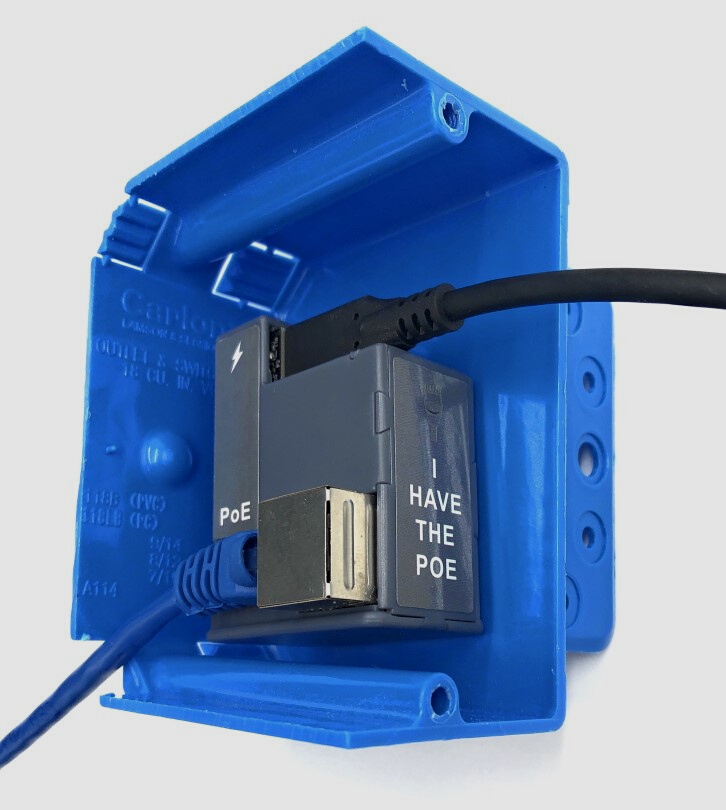 PUC - In-Wall PoE Conversion
IEEE 802.3at - 25 watts
Charging Only Port
Power and Data Port
95 Mbps Thru Put
Fits US and EU wall boxes
Range of USB-C to USB-C
and USB-C to Lightning Cables
AT-USBC-JB
Launched in 2021
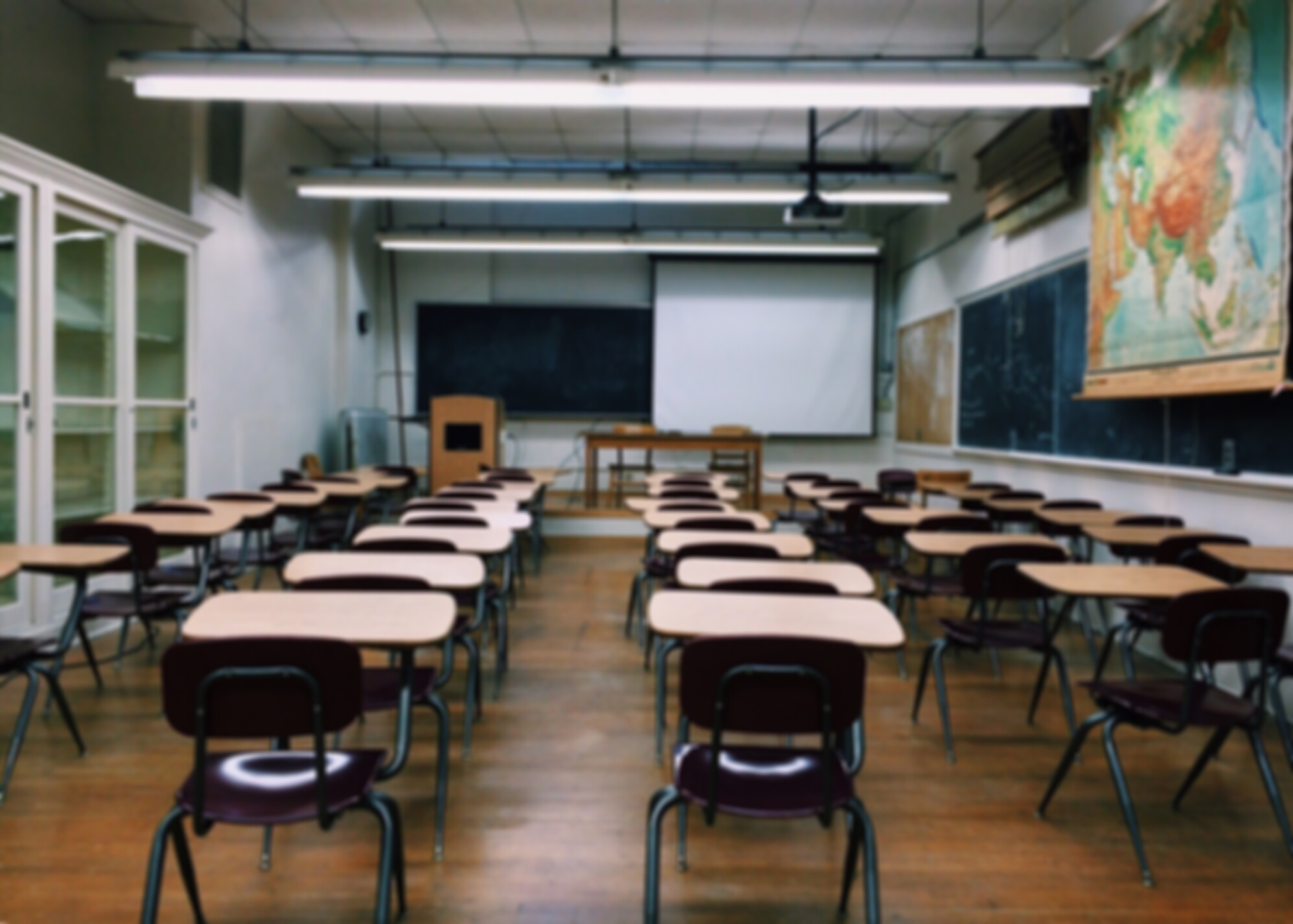 PUC-DOCK
USB-C Desk Mounted Dock
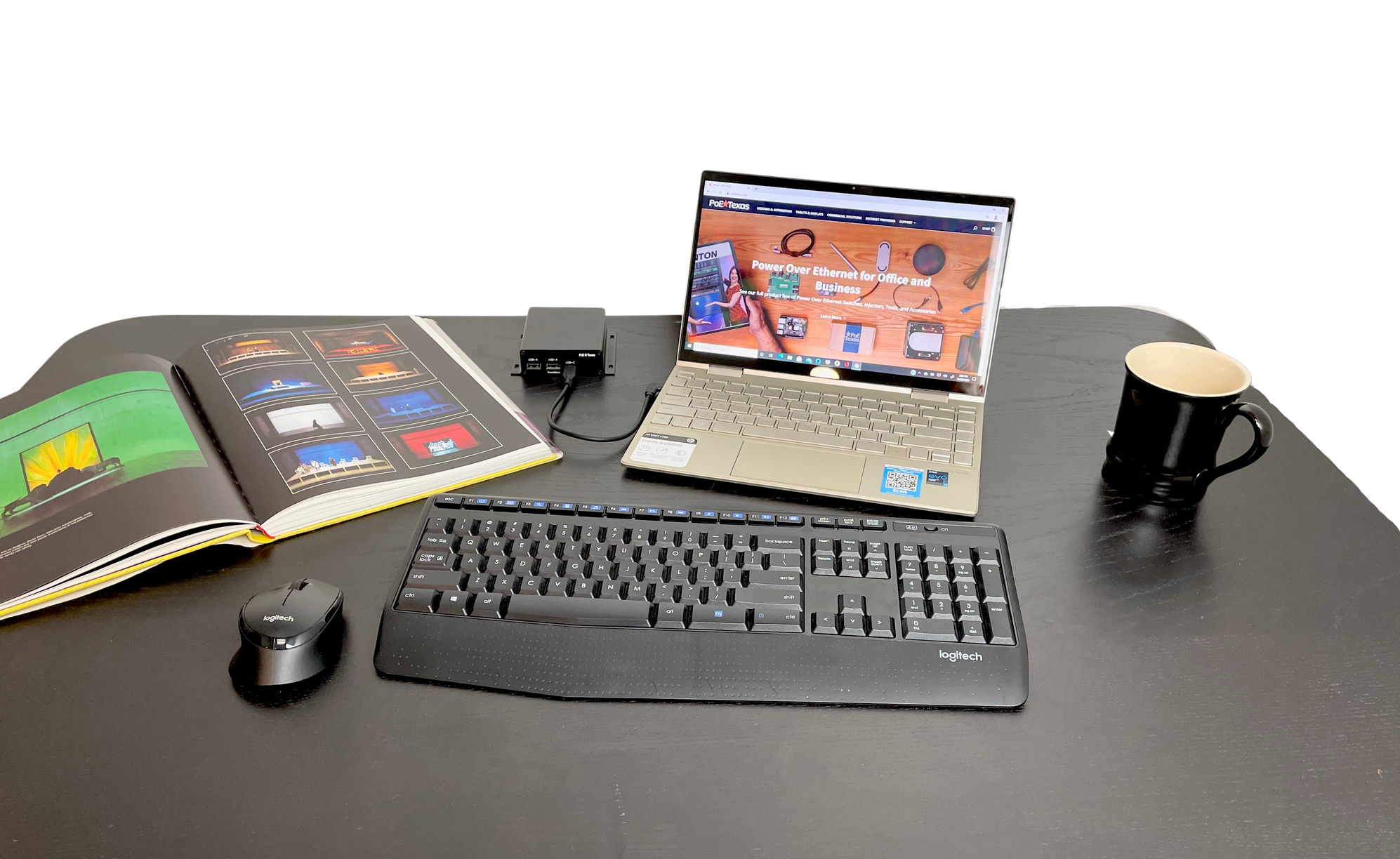 IEEE 802.3bt - 72 watts
Power and Data Port - Type C
2x USB-A Ports
95 Mbps Thru Put
Sturdy Metal Enclosure
Designed for Enterprise and Education
BT-USBC-A-PD
Piloting Now
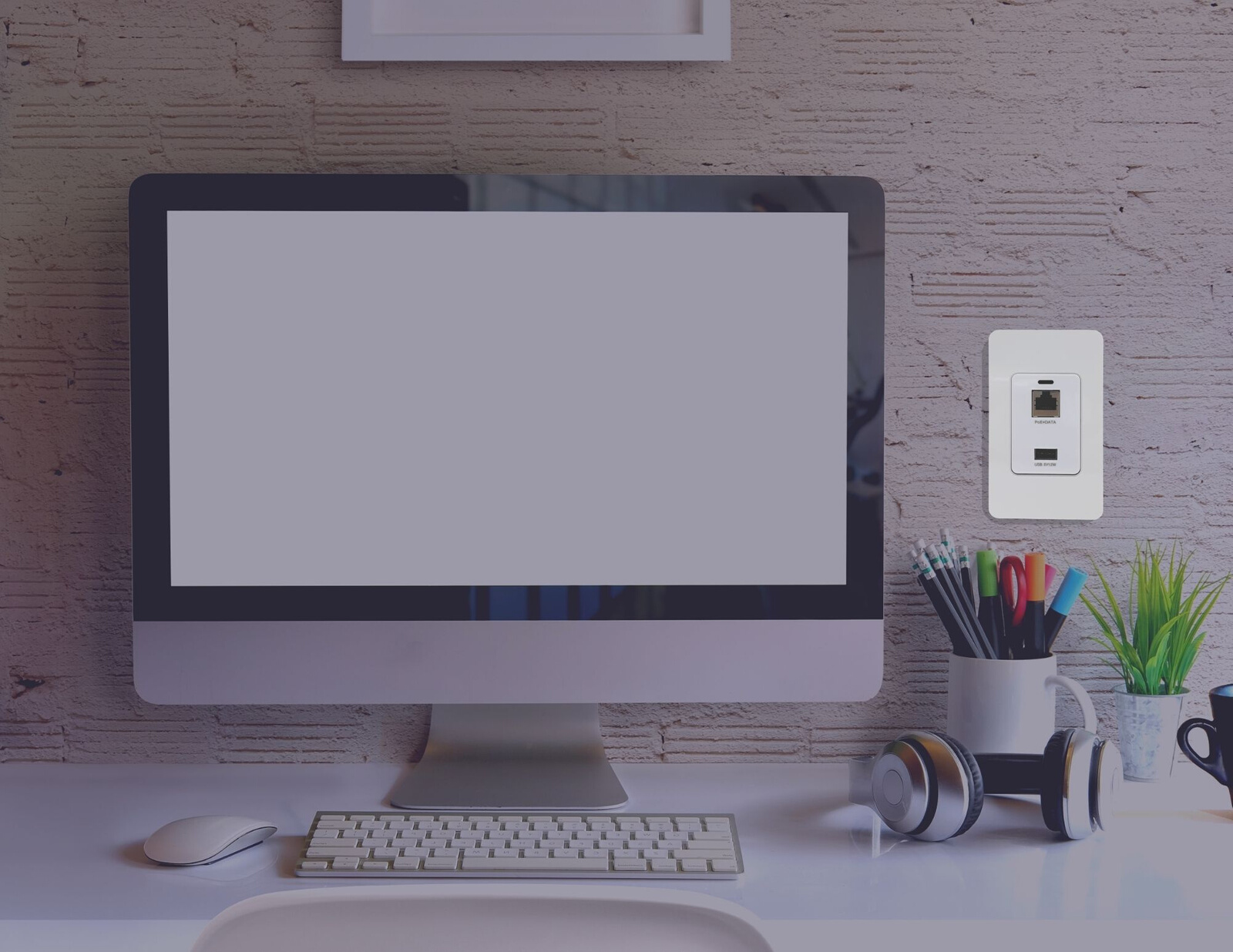 USB In-Wall over PoE
IEEE 802.3at - 25 watts
Charging Only Dual Orientation Port
IEEE 802.3af PoE Port
Gigabit Mbps Thru Put
Fits US wall boxes
Affordably Transform Network Jacks
GAT-USB-IW
Launched in 2020
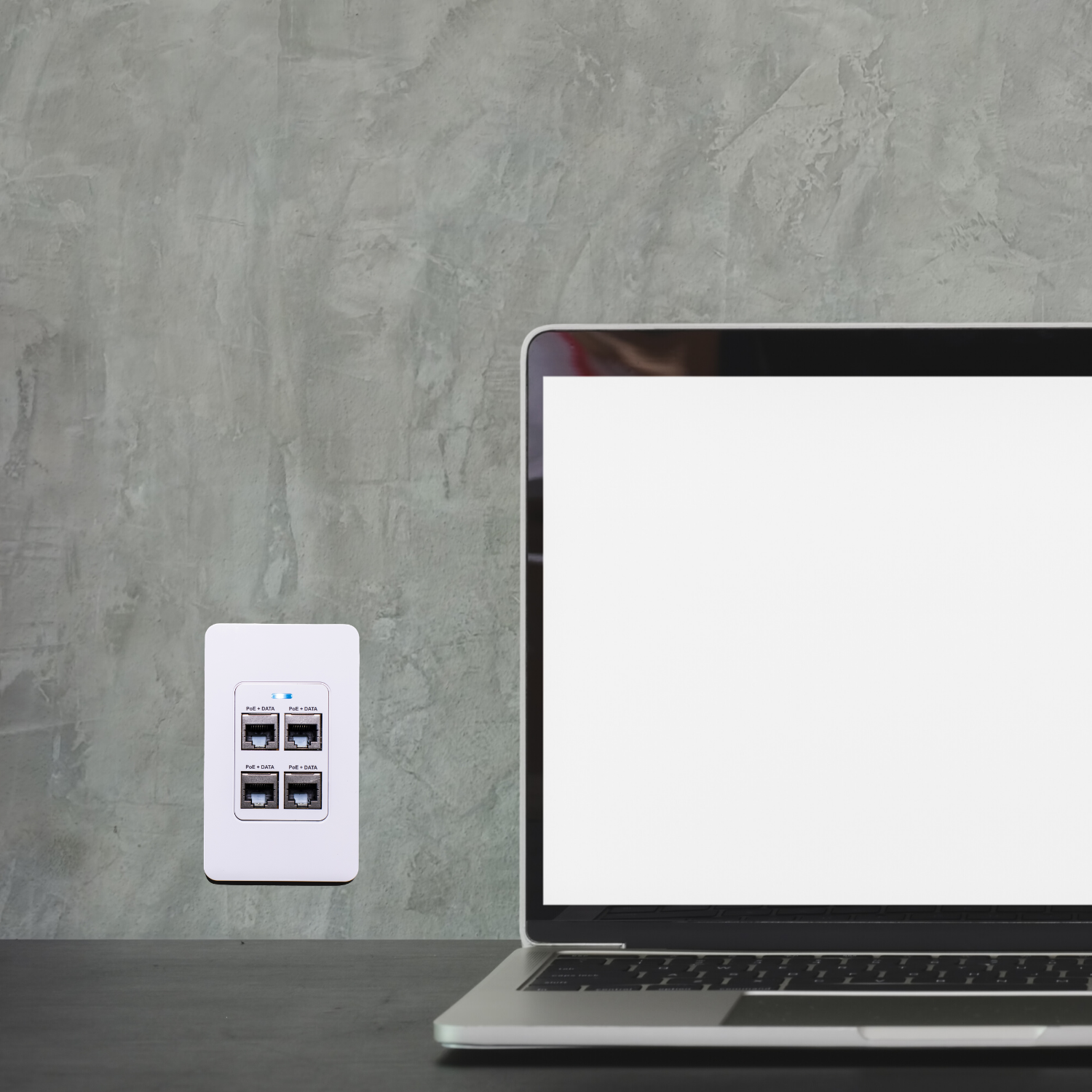 4 Port PoE - 1 Drop
Miniature In-wall Switch
IEEE 802.3bt - 72 watts
PoE+ Port
Gigabit Thru Put
VLAN Forwarding
Fits US Wall Boxes
Add Ports When You Can't Pull More Cables
GBT-4-IW
Launched in 2019
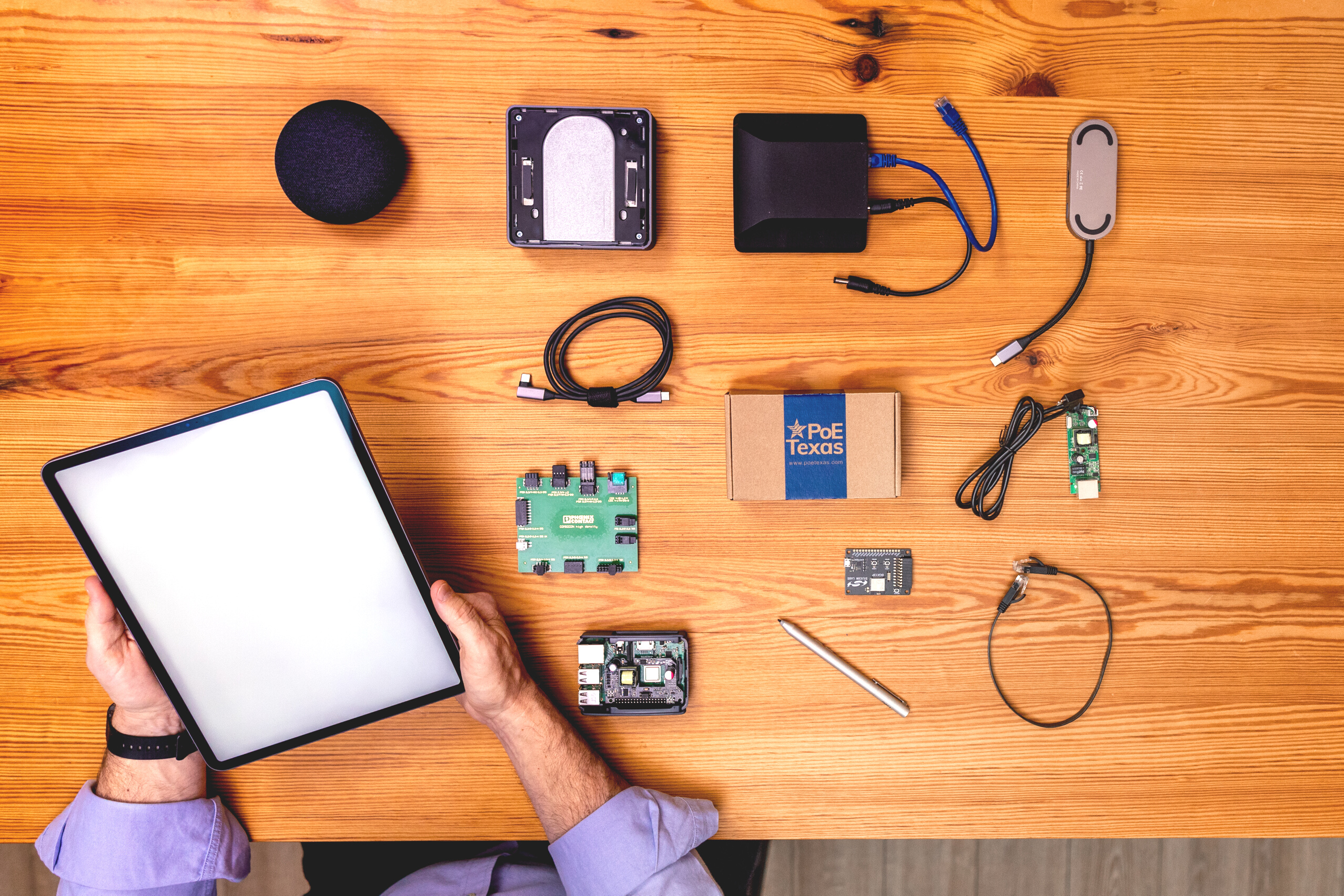 PoE - Edge Processors
PoE for Intel NUC
GBT-NUC
PoE for Raspberry Pi 3B+ and 4
GBT-NUC
Launched in 2019
Wrap Up
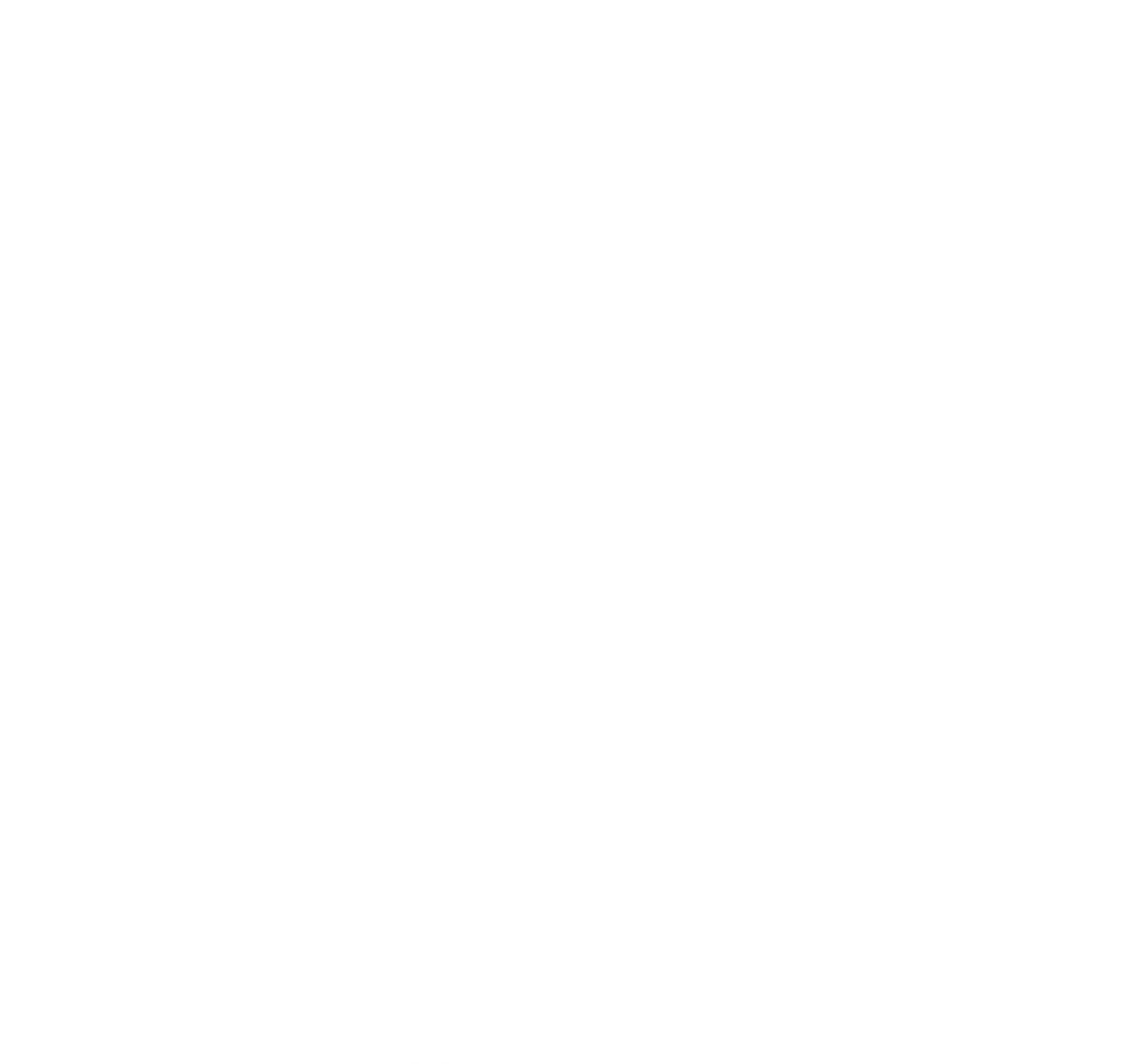 Take Advantage of the New IEEE 802.3bt and PoE standards to drive more business cost effectively
www.poetexas.com/technical-center/
success@poetexas.com
Are you ready to really expand your business?  Join our sessions on PoE lighting and automation